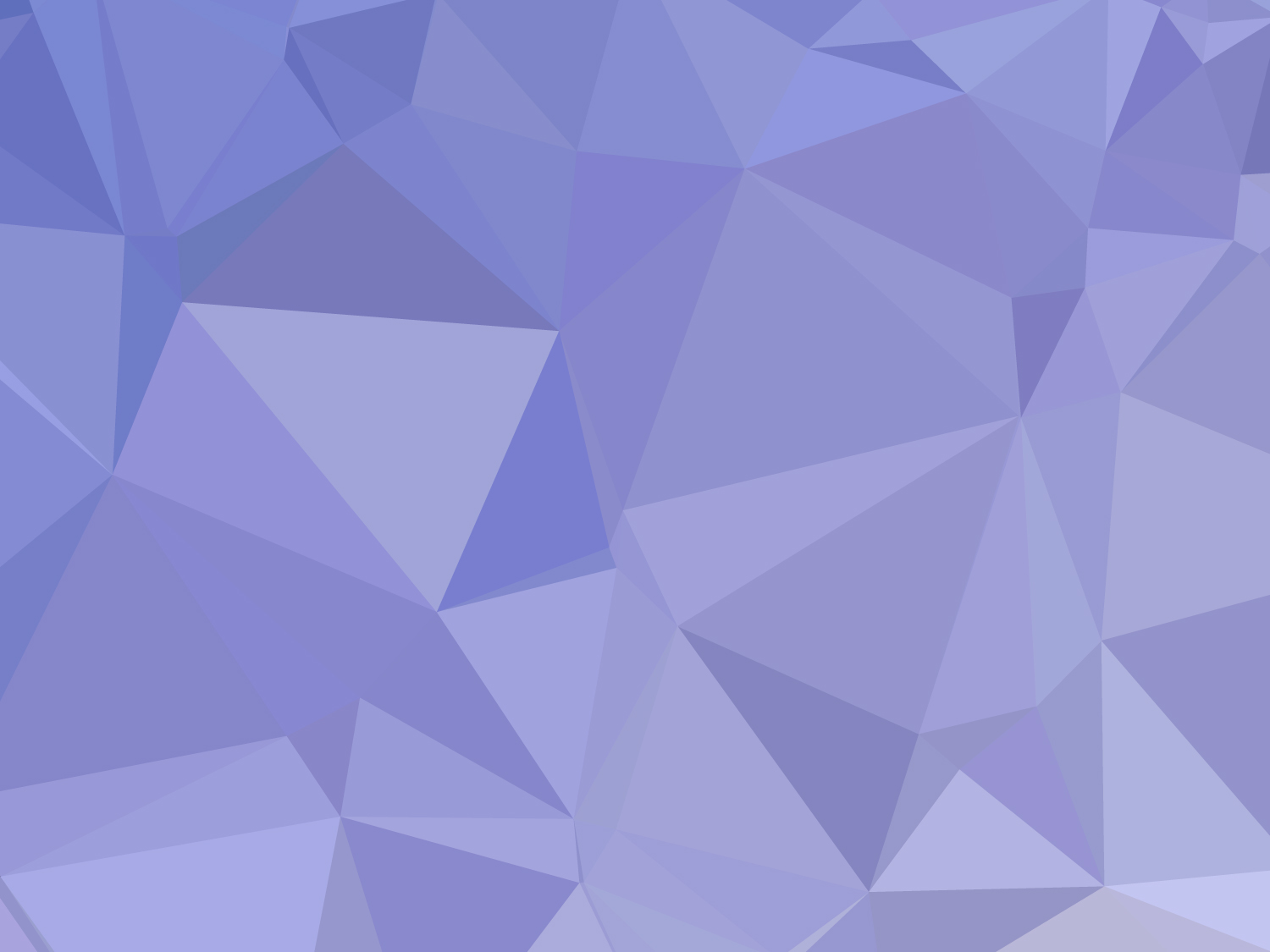 Арифметические действия над числами
Работа на листочках.
1-й вариант
56 : 28   
   60 : 15   
  95 • 5
60 : 30      
48 : 12    
 88 • 5
96 : 12     
 23 •9      
76 • 2

2-й вариант
48 : 24    
  52 : 13
39 : 3      
 52 : 4        
 84 : 4
46 • 2      
 5 • 18     
   19 • 3
4 • 17
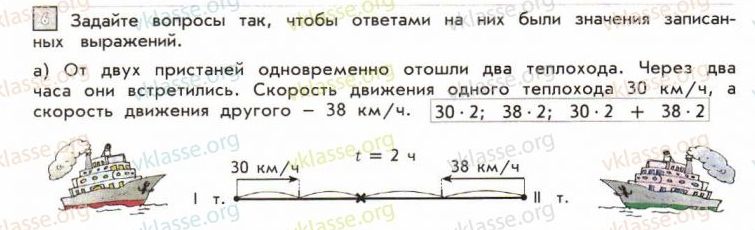 4
Click to add Title
1
Click to add Title
2
Click to add Title
3
5
Click to add Title
Click to add Title
Slide title